Diagnostika a pohybový systém v ontogenezi
Postnatální období – periodizace 
Vyšetření novorozenců + kojenců
Mgr. Klára Vomáčková
Periodizace
novorozenecké období 1. den – 28 dní
kojenecké období 28 dní – 1 rok
batolecí období 1–3 roky
předškolní věk 3 – 6 (7) let
školní věk 6 (7) – 15 let
dospívání – adolescence 15–18 (20) let
dospělost 20-60 let 
stáří 60 let a více
Mladší školní věk 6-11 let  
Starší školní věk 11 (12) – 15 let / prepuberta – puberta
Mladší dospělost 20–30 let
Střední dospělost 30–45 let
Starší dospělost 45–60 let
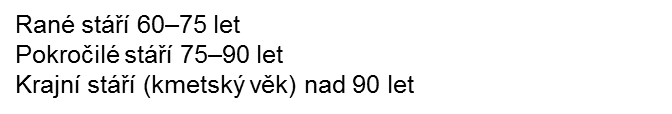 2
Postnatální období
Diagnostika novorozenců a kojenců
Rutinní hodnocení vývoje u pediatra 
anamnéza, způsob porodu
Hodnotí kvantitativní změny (růst) i kvalitativní změny (vývoj) 
Hodnocení psychomotorického vývoje dítěte -> jemnější odchylky mohou uniknout 

Systematické vyšetření specialistou 
Vyšetření provádí nejčastěji proškolený pediatr, dětský neurolog, RHB lékař nebo dětský fyzioterapeut
Indikováno u rizikových dětí 

Polohové reakce dle Vojty (u nás nejpoužívanější) 
Vyšetření General movements (Prechtl)
Hodnocení hrubé motoriky pomocí klasifikace GMFCS 
Alberta Infant Motor Scale (AIMS) 
Bayley Scale of Infants (BSID)
+ Screeningové vyšetření kyčlí 
	(neonatologie, 6. T, 3. M)
3
Prenatální vývoj
Polohové reakce dle Vojty
Vyšetření pomocí těchto testů se provádí maximálně do 14. měsíců věku dítěte. Nejvíce výtěžné jsou hlavně v ranném období. Testují dítě na hranici jeho motorických dovedností. 

Polohové testy neboli polohové reakce jsou provokované reflexní odpovědi projevené držením těla a reflexními pohyby, které jsou reakcí na změnu polohy těla. Ty odpovídají dosaženému stupni vývoje a ty tvoří objektivní milníky vývoje. 

Výsledky těchto polohových zkoušek nám dávají informace o vývojovém stavu dítěte.
Toto testování však bohužel nebylo zatím standardizováno a tak neexistují údaje o senzitivitě nebo specificitě tohoto testování. (https://www.vojta.com/cs/vojtuv-princip/diagnostika-vojty/polohove-testy, Janoušek a kol, 2019)
4
Diagnostika novorozenců a kojenců
Polohové reakce podle Vojty - seznam
Vojtova zkouška  (Vojta 1966/67/69) 
Trakční zkouška (modikováno dle Vojty) 
Zkouška Peiper-Isbert  (Peiper-Isbert 1927) 
Collisové vertikála  (Collis 1954) (Collisové vertikála, modifikováno dle Vojty) 
Collisové horizontála  (Collis 1954) (Collisové horizontála, mod. dle Vojty) 
Landauova zkouška (Landau, A., 1923) 
Axilární vis
5
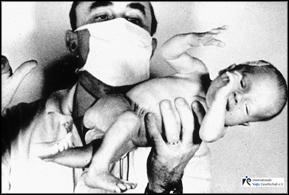 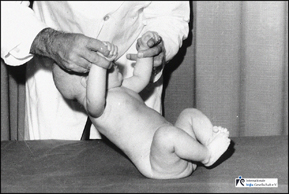 Vojtova zkouška		   Trakční zkouška  
https://www.vojta.com/cs/vojtuv-princip/diagnostika-vojty/polohove-testy
6
zápatí prezentace
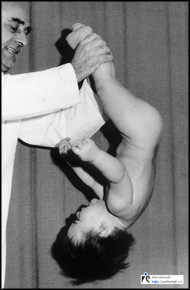 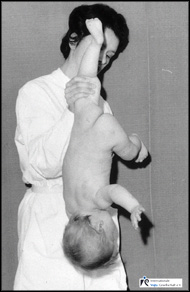 Pieper – Isbert 			Collisové vertikála 
https://www.vojta.com/cs/vojtuv-princip/diagnostika-vojty/polohove-testy
7
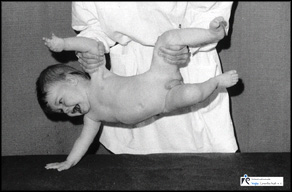 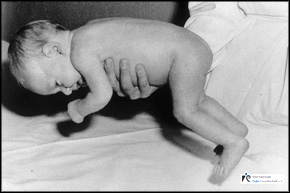 Collisové horizontála			Landauova zkouška 
https://www.vojta.com/cs/vojtuv-princip/diagnostika-vojty/polohove-testy
8
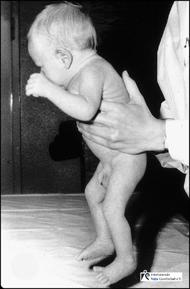 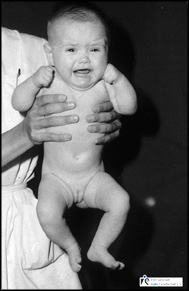 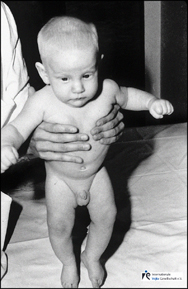 Axilární vis
https://www.vojta.com/cs/vojtuv-princip/diagnostika-vojty/polohove-testy
9
10
Příklad – Vojtova zkouška
fáze: 1.-10. týden
Hodnocena je reakce svrchních končetin
Obě horní končetiny reagují Moro reakcí – objímací fáze, ruce jsou otevřeny.
Flexe svrchní dolní končetiny v kyčelním a kolenním kloubu, s dorzální flexí horního hlezenního kloubu
Pronace nohy a vějířovité roztažení prstců.
Extenze spodní dolní končetiny s dorzální flexí horního hlezenního kloubu, supinací a flexí prstců.
2. fáze: od zhruba 4,75 měsíců do konce 7. měsíce
Všechny končetiny zaujímají volné flekční postavení.
Ruce jsou otevřené, nebo volně zavřené.
Nohy jsou v dorzální flexi, většinou v supinaci.
Prstce jsou ve středním postavení nebo ve flexi.
11
zápatí prezentace
Vyšetření primárních reflexů
nezralost nervového systému = nezralost řízení pohybu 
				→ výskyt primárních reflexů 
centrum na spinální / kmenové úrovní 
jsou vyvolatelné jen do určitého věku dítěte – poté považovány za patologii (tj. jakmile dojde k vyzrání NS, reflex vyhasíná/lépe se  překrývá) 
S maturací centrální nervové soustavy (CNS), tj. s nastupující volní motorikou, primární reflexy postupně slábnou, až úplně zaniknou během prvního roku života. 
primární (primitivní) reflexy mizí v době, kdy dochází k nástupu řídicího systému automatického ovládání polohy těla (tzn. s nástupem rovnovážných mechanismů ve 4. – 6. týdnu života)
12
Diagnostika novorozenců a kojenců
Primární reflexy – příklady
Sací reflex – Vyvoláme pomocí intraorální stimulace dudlíkem nebo prstem dítěte. Tento reflex mizí ve třetím trimenonu.

Galantův  reflex – Dítě  uvedeme  do  polohy  v horizontálním  závěsu.  Následuje poškrábání  prstem  podél  paravertebrálních  svalů od    kaudálního    úhlu    lopatky k lumbosakrálnímu přechodu. Následkem toho dítě vybočí dolní část trupu ke straně stimulu. Vybavitelnost je do konce třetího trimenonu. Po 6 měsíci je uváděna jako patologie.
					https://www.youtube.com/watch?v=06GHeYs0myA
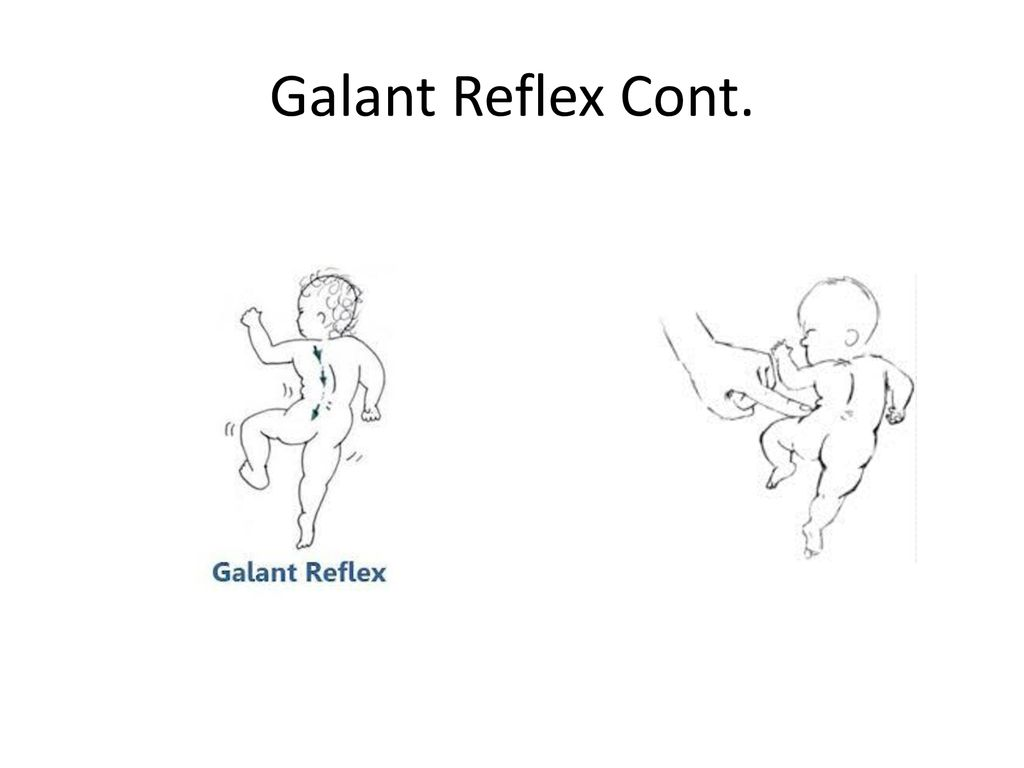 13
zápatí prezentace
https://slideplayer.com/amp/15981159/
Primární reflexy – příklady
Chůzový  automatismus - Při  vertikálním  držení  dítěte  nakláníme  trup  do  stran a dopředu. Vynaložíme tlak na chodidlo na pevné podložce, tím navodíme reciproční flexi a extenzi dolních končetin. V některé literatuře se tento děj nazývá jako tzv. „stepping“. Automatismus vyhasíná po 3.měsíci.     https://youtu.be/mJIcKkxx7wg

Moroův  reflex – Rychlou  změnou  polohy  hlavy  vyvoláme fázickou  odpověď. Pozorujeme dvě fáze: extenzi a abdukci horních končetin, následuje flexe a addukce. Po chvíli se přidá flexe dolních končetin. Reflex mizí ve 3. (6.) měsíci.
					https://youtu.be/R5J-tmO1-5s?t=33
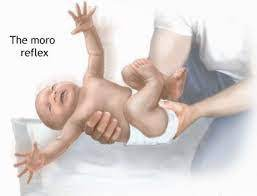 14
zápatí prezentace
https://is.muni.cz/el/1451/jaro2015/bp1190/Diagnostika_a_terapie_VRL.pdf
Primární reflexy – příklady
Asymetrický (ATŠR) a symetrický (STŠR) tonický šíjový reflex 
Při testování ATŠR pasivně provedeme rotaci hlavy k jedné straně. Tento pohyb u dítěte vyvolá extenzi v lokti, abdukci a vnitřní rotaci horní končetiny na straně obličejové, flexi na straně záhlaví. Na obličejové straně zaznamenáme flexi, abdukci, vnitřní rotaci v kyčelním kloubu, extenzi v koleni a plantární flexi chodidla. 
Při  vyšetření STŠR pasivně vedeme  hlavu  do flexe  nebo  extenze.  Při  flexi  šíje nastává flexe horních končetin a extenze dolních končetin. Při extenzi šíje dochází k opačné reakci. Kolář (2009), Věra Skaličková–Kováčiková(2017) – ATŠR vždy patologie, jiní autoři fyziologie až do 6. měsíce  (kolize s terminologií – pozice šermíře)
15
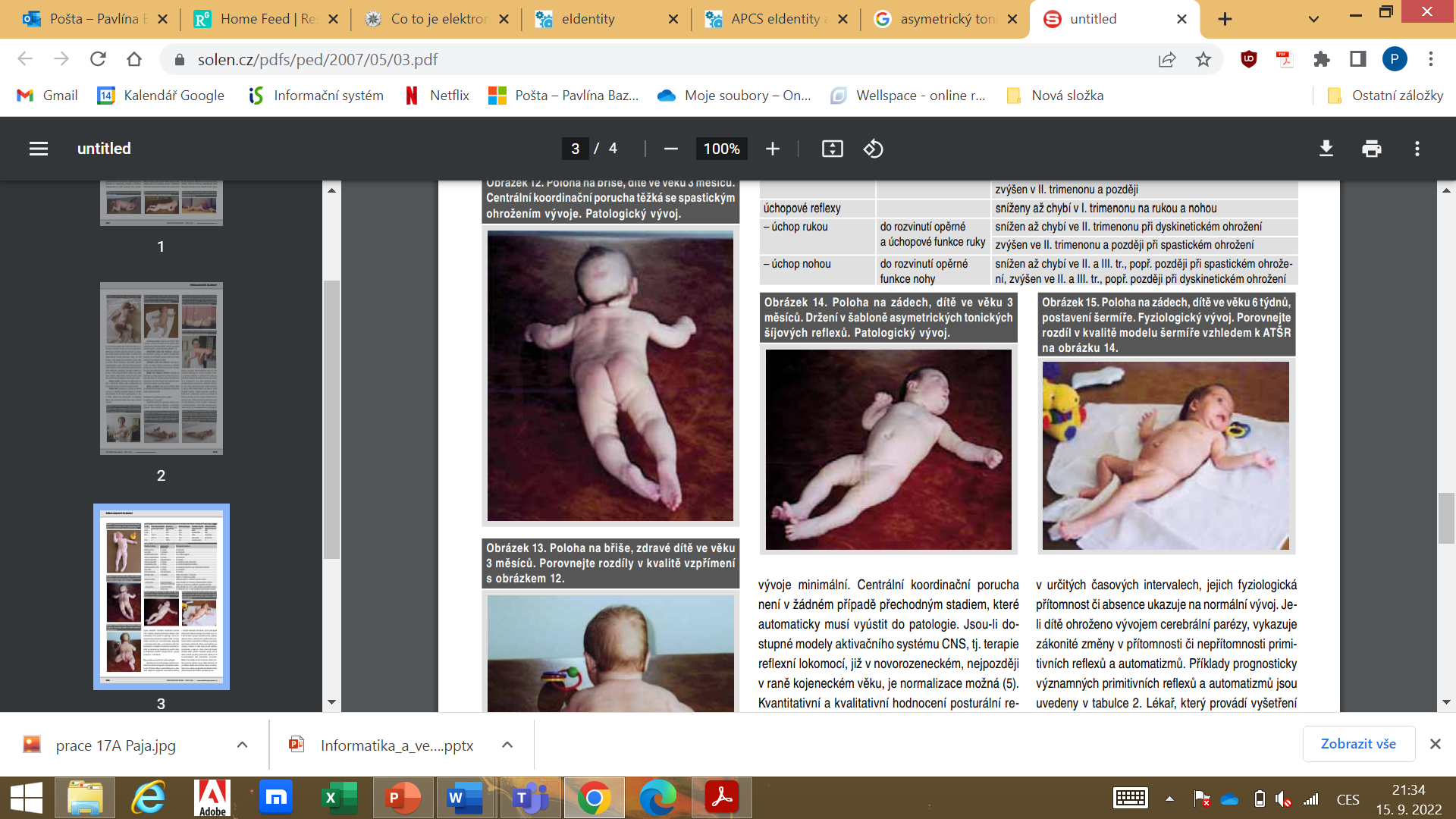 Převzato z: https://www.solen.cz/pdfs/ped/2007/05/03.pdf
16
zápatí prezentace
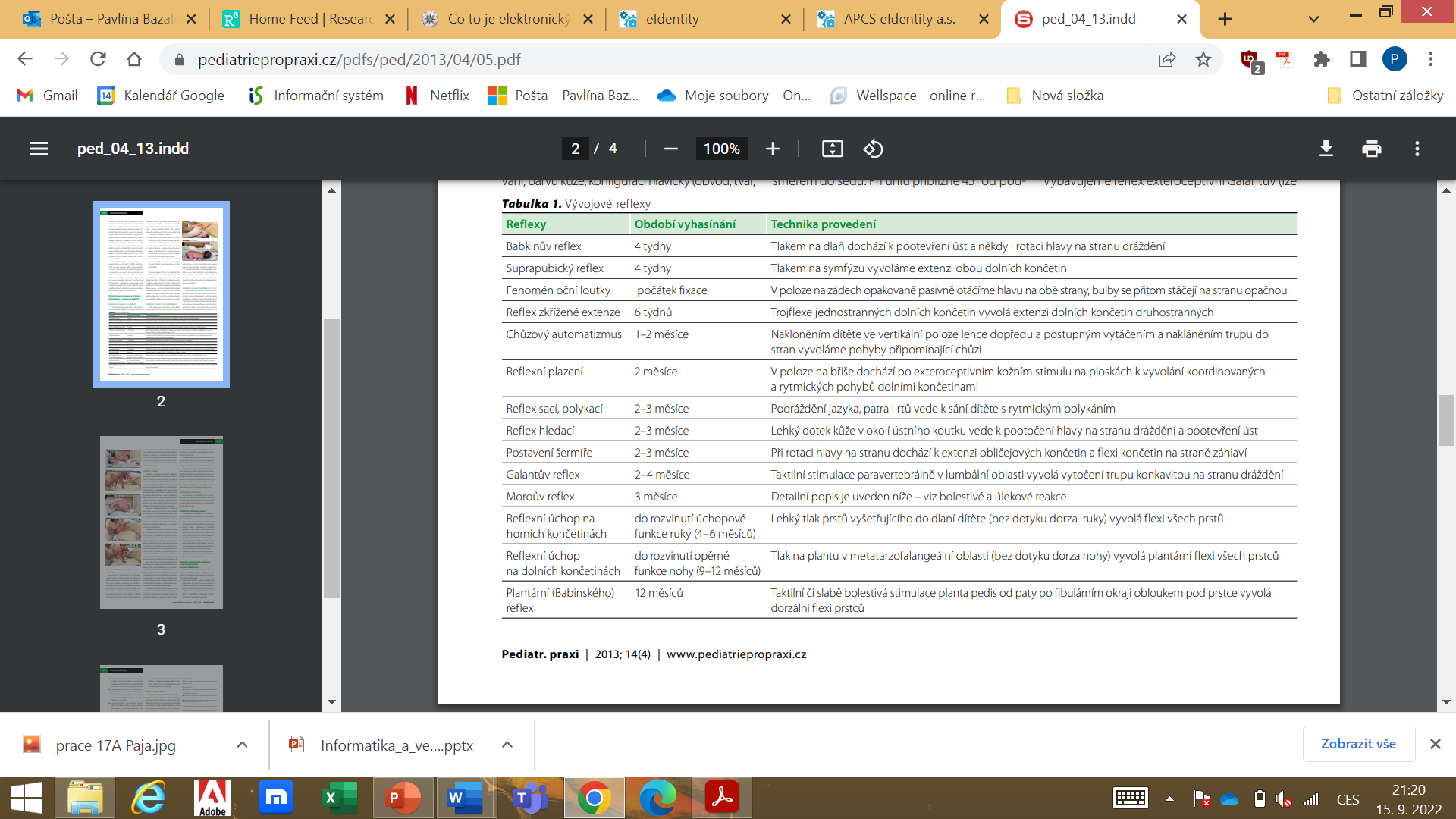 Převzato z: https://www.pediatriepropraxi.cz/pdfs/ped/2013/04/05.pdf
17
The General movements assessment = GMA
Vyšetření popsal a rozvinul rakouský profesor Heinz Prechtl v roce 1979. Slouží k odhalení ohrožení dětskou mozkovou obrnou. Vyšetření je možné provádět od narození až do 20 týdnů (korigovaného věku). Vyšetření se děje z pravidla z videozáznamu, kdy se hodnotí spontánní motorika dítěte, kde se hledají klíčové prvky charakteristické pro daný věk. Senzitivita testování je až 97 % až specificita také až 97 %. V České Republice zatím není velmi rozšířená. 

GM jsou viditelné od 9. týdne gestačního věku a je možné je pozorovat až do cca 5.-6. měsíce korigovaného věku. Sledují se pohyby hlavy, trupu i končetin, a to jejich pohybová sekvence, která je variabilní svojí rychlostí, amplitudou a silou. Hodnotí se také celkový průběh GM (postupný začátek, gradace a pozvolný konec) (Janoušek a kolektiv, 2019). 
Video: https://youtu.be/I-aNAMRtvF8
18
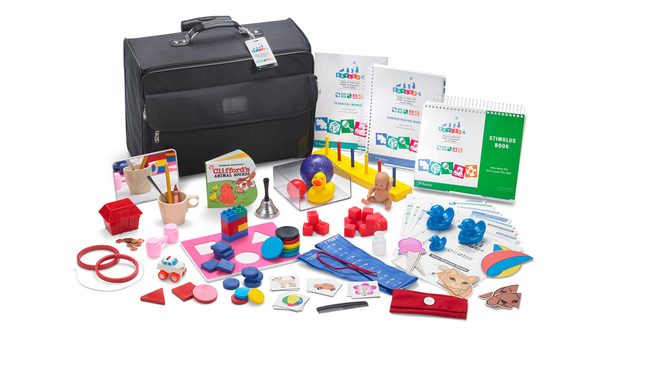 Další možnosti diagnostiky
https://www.pearsonassessments.com/store/usassessments/en/Store/Professional-Assessments/Cognition-%26-Neuro/Bayley-Scales-of-Infant-and-Toddler-Development-%7C-Fourth-Edition/p/100001996.html
Gross Motor Fubction Classification Systém (GMFCS) 
je škála, která hodnotí hybnost neboli funkční schopnosti dítěte (sed, přesun, lokomoce). Využívá se zejména v metodice dle konceptu Bobath. Hodnotí se děti od 2 do 18 let. Jednotlivá věková období jsou rozdělena do užších věkových skupin. 
Video: https://youtu.be/RJ9Zf73dra8

Bayley Scale of Infants (BSID)
Je vhodné pro děti od 16 dnů do 42 měsíců, a hodnotí 5 domén (kognici, kotorické, jazykové, sociálně-emocionální a adaptivní chování). K testování slouží BSID kit, což je manuál, formuláře, brožuru, dotazníky, manipulační sadu a další dokumenty (Palanikumar Balasundaram; Indirapriya Darshini Avulakunta, 2021)

Alberta Infant Motor Scale (AIMS)
https://www.studocu.com/en-au/document/the-university-of-adelaide/life-span-nutrition/aims-alberta-infant-motor-scale-records-for-lifespan/17414749
19
Proč se testování provádí?
20
Proč se testování provádí?
Vyloučení/potvrzení neurologické poruchy
Včasné odhalení centrální koordinační poruchy/jiné patologie a případné zahájení terapie 
Odhalení dalších odchylek psychomotorického vývoje
21
Centrální koordinační porucha
Centrální koordinační porucha (CKP) znamená nějaký nedostatek, nedokonalost, abnormitu, odchylku od normálních, resp. ideálních pohybových projevů v nejranějším vývoji u novorozenců a kojenců.
Dá se diagnostikovat už v raném věku – 4 týdny až 2 měsíce od narození (nutné celé Vojtovo vyšetření)
Není nemocí, ani samostatnou diagnózou – neznamená nutně přítomnost DMO
Prof. Vojta – odstupňoval I.-IV. CKP 
III. a IV. Stupeň indikoval k léčbě Vojtovou metodou → riziková skupina → včasná RHB → zmírnění vývoje DMO, podpoření PMV
22
Stupně CKP
23
CKP
Centrální koordinační porucha (CKP) (dyspraxie) je v populaci podle různých zdrojů u 6-10% populace. Chlapci jsou postižení 4x více. Mluvíme o vývojové dyspraxii nebo vývojové koordinační poruše. Tyto děti se schovávají za označení nešikovní (Kirby v roce 2000 vydala knihu s názvem: Nešikovné dítě). 
Prof. Kolář: popisuje, že CKP bývá příčinou úrazů, podílí se na vzniku degenerativních poruch, entezopatií a dalších ortopedických poruch vzniklých chronickým přetěžováním. Také popisuje vliv na reedukaci pohybů po úrazech a recidivu po operacích, kdy pacienti s CKP nemají pozitivní výsledky.
24
CKP
CKP souvisí i s úrovní korových funkcí a ty dozrávají jako jedny z posledních. K jejich poruše dochází nejčastěji v perinatálním období nebo během ranných fází vývoje. Projev může být po narození nebo během prvního roku života zaznamenáme opoždění vývoje. 
CKP může mít různou závažnost a často není přítomna žádná neuromuskulární nebo intelektuální příčina. Problému si rodiče mohou všimnou až s nástupem dítěte do školy, kdy má problém s psaním, kreslením, pomalu a hůře se učí novým pohybovým dovednostem.
25
zápatí prezentace
Další diagnostika CKP
Momentálně neexistuje jeden jediný test, který by byl standardizován pro dospělou českou populaci. 
Pro děti existuje například Movement Assesment Battery Children (MABC-2), který byl standardizován i pro českou populaci. Nebo Bruiniks-oseretsky Test of Motor Proficiency (BOTMP). Oba testy umožňují identifikaci CKP (přítomnost, nepřítomnost, podezření) (Kolář, 2011)
26
Dětská mozková obrna – DMO
Dětská mozková obrna (DMO) je pohybové postižení vzniklé poškozením centrální nervové soustavy dítěte v období těhotenství, období kolem termínu porodu nebo raně poporodním období, kdy probíhá prudký pohybový a mentální vývoj.

Hlavním společným příznakem všech typů dětské mozkové obrny je porucha hybnosti, to znamená v různé míře omezená schopnost samostatného pohybu chůzí až neschopnost chůze – to se týká asi 15–20 % všech případů DMO.
27
zápatí prezentace
DMO - dělení
Spastická forma (70-80 %) - Projevuje se tuhnutím a trvalým stažením (spasticitou) svalů v postižených partiích. Části těla poté trpí parézou (oslabením) nebo plegií (ochrnutím). Postiženy mohou být obě končetiny (diparéza/diplegie), jedna polovina těla (hemiparéza), triparéza (obě dolní končetiny a jedna horní končetina) nebo spastická kvadruparéza (postiženy jsou všechny 4 končetiny).  

Athetoidní (dyskinetická) forma (10- 20 %) -  Typické pro tuto formu jsou mimovolní kroutivé pohyby (ruce, nohy nebo celé horné nebo dolní končetiny). 

Ataktická forma (5-10 %) - Ovlivněno je vnímání rovnováhy (hluboká citlivost – propriocepce). Chůze je nestabilní o široké bázi. Může se také objevit volní třes. 
 
Kombinovaná  (smíšená) forma - různá kombinace výše uvedených forem. Nejčastěji se vyskytuje spastická forma s athetoidními pohyby (Jiráková, 2014).
28
Další patologie spojené s DMO
Epilepsie 
Mentální retardace 
Poruchy učení 
Poruchy autistického spektra 
Smyslové vady 
Hydrocephalus
29
zápatí prezentace
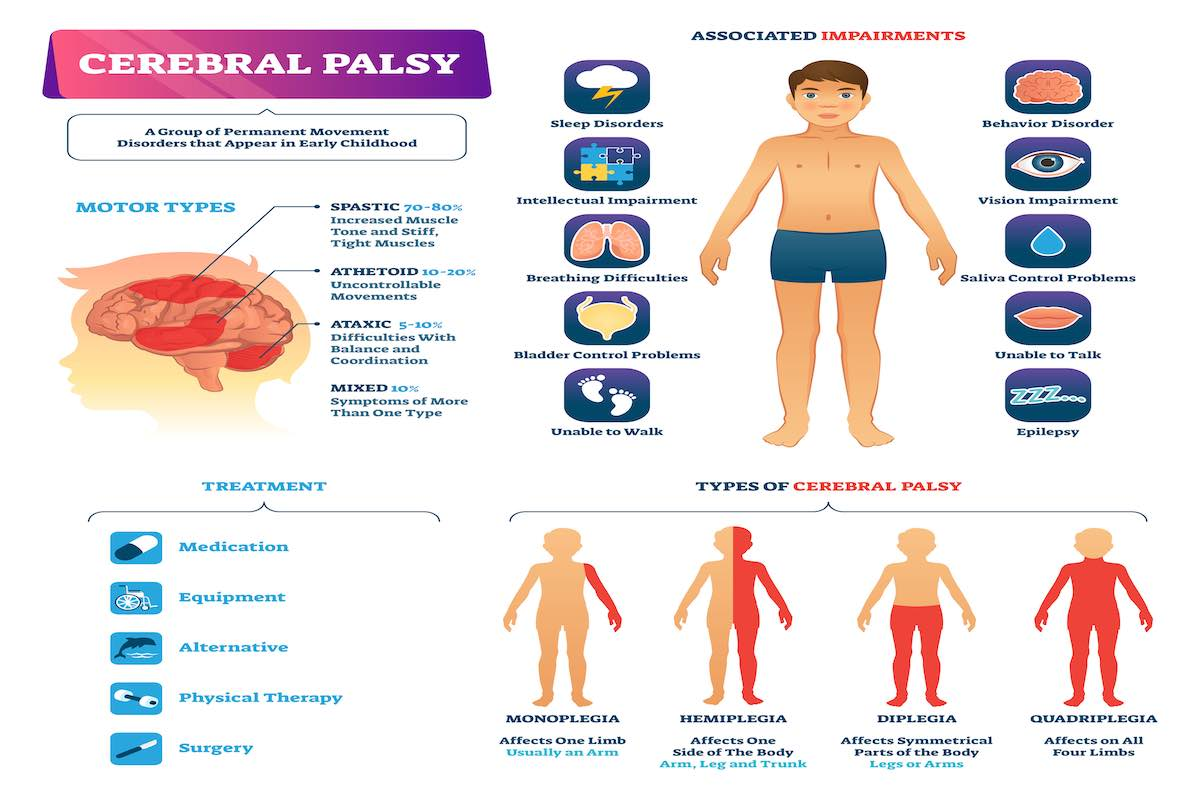 30
zápatí prezentace
https://www.legalfinders.com/cerebral-palsy/
Zdroje:
http://www.poruchy-pohyboveho-vyvoje-deti.cz/co-je-ckp-dmo-priznaky
Přednášky a studijní materiály z kurzu Treating Babies J. Evans 2022 
Internationale Vojta Gesellschaft e.V. https://www.vojta.com/cs/vojtuv-princip/diagnostika-vojty/polohove-testy  
JANOUŠEK a kol. Vyšetření General Movements. Pediatrie pro praxi. 2019, 20(3): 158-161. https://www.pediatriepropraxi.cz/pdfs/ped/2019/03/05.pdf  
KUČEROVSKÁ, M. a kol. Vývojové vyšetření novorozence. Pediatrie pro praxi. 2013, 14(4): 231-234. https://www.pediatriepropraxi.cz/pdfs/ped/2013/04/05.pdf  
Česká asociace dětských Bobath terapeutů. Hodnocení hrubé motoriky pomocí klasifikace GMFCS. https://www.cadbt.cz/clanek-hodnoceni-hrube-motoriky-pomoci-klasifikace-gmfcs/ (převzato: 4.8.2022)
31
Zdroje
Balasundaram P, Avulakunta ID. Bayley Scales Of Infant and Toddler Development. [Updated 2021 Nov 24]. In: StatPearls [Internet]. Treasure Island (FL): StatPearls Publishing; 2022 Jan-. Available from: https://www.ncbi.nlm.nih.gov/books/NBK567715/ 
JIRAKOVÁ, Pavlína. Dětská mozková obrna. Alfabet, 2014. Převzato 11.8.2022. https://www.alfabet.cz/vyvojova-vada-u-ditete/typy-zdravotniho-postizeni/detska-mozkova-obrna/  
KIRBY, Amanda. Nešikovné dítě: dyspraxie a další poruchy motoriky : diagnostika, pomoc, podpora, cesta k nezávislosti. Praha: Portál, 2000. Speciální pedagogika (Portál). ISBN 80-7178-424-9. 
Tolsa, CB. Et atl. Early alternation of structural and functional brain development in premature infants born with intrauterine growth restriction. Pediatr Res, 2004, 56(1):132-8. Převzato 12.9.2019 z: https://www.ncbi.nlm.nih.gov/pubmed/15128927
32
Zdroje
Kolář P, Smržová, J, Kobesová, A. Vývojová porucha koordinace – vývojová dyspraxie. Cesk Slov Neurol 2011;74/107:533–538. 
KIRBY, A., SUGDEN, DA. Children with developmental coordination disorders. J R Soc Med 2007; 100(4):182–6. 
WILHELMOVÁ, R. a kol. Vybrané kapitoly porodní asistence I a II.  https://is.muni.cz/do/rect/el/estud/lf/ps20/porodni_asistence/web/pages/02_04_vyvoj_trimestry.html
33